CECILIA BÖHL DE FABER Y LARREA
( Morges , Suiza, 1796  -  Sevilla,1877)
BIOGRAFÍA
Su vida transcurrió entre el Puerto de Sta. María, Cádiz y Sevilla. Fue educada en disciplinas literales. Su madre una afamada periodística y escritora gaditana. Hablaba francés, inglés, alemán e italiano.
Vida profesional
Cecilia de faber fue  una mujer dedicada
NOVELISTA
PERIODISTA
RECONOCIMIENTO
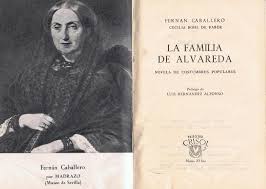 CARLOS.TRABJO DIA DE LA MUJER